Человек и его здоровье. Нервная система человека
Кириленко Анастасия Анатольевна, учитель биологии МБОУ Аксайского района гимназия № 3, автор пособий по биологии издательства «Легион» 
г. Ростова-на-Дону
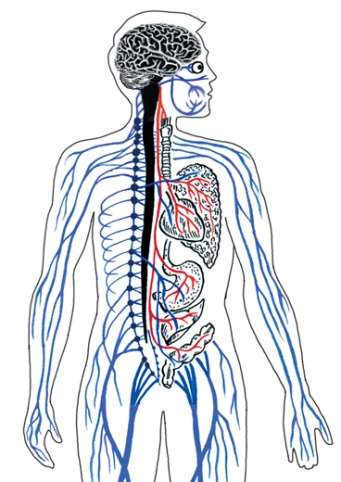 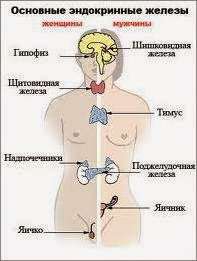 Нервная система (НС)
Функции НС:
 объединение всех частей организма;
 регуляция работы органов и систем;
связь организма с внешней средой, приспособление организма к условиям среды;
обеспечение психической деятельности человека, его сознания, мышления и речи
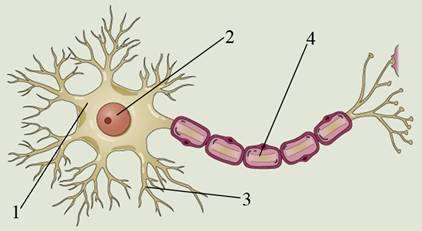 Свойства нервной ткани: 
возбудимость и проводимость
Строение нейрона
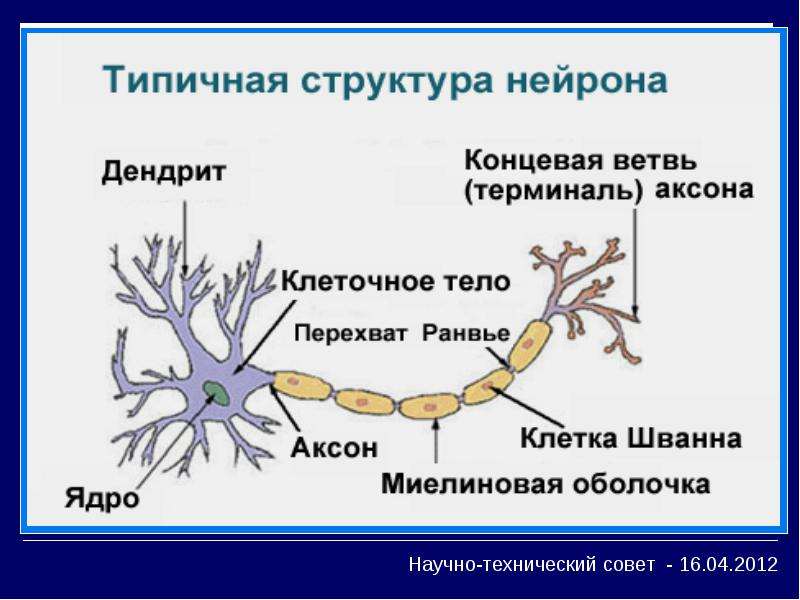 Вещество мозга
Рефлекс
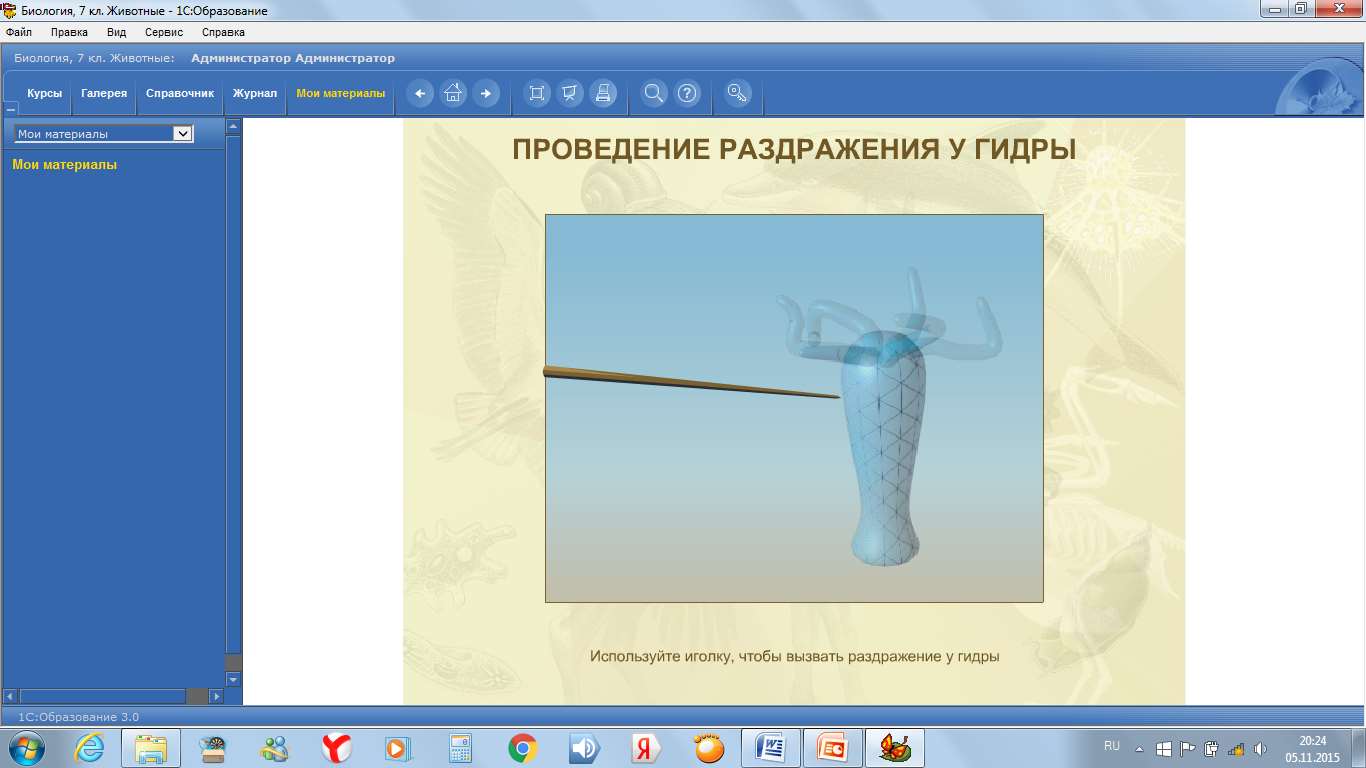 Рефлекс. Рефлекторная дуга
[Speaker Notes: рецептор]
Рефлекторная дуга
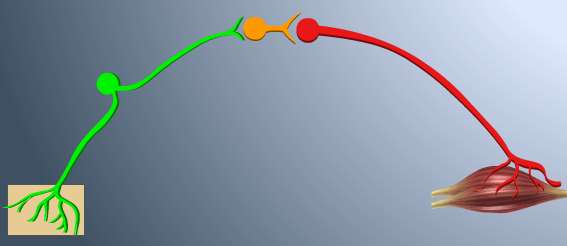 Рефлекторная дуга
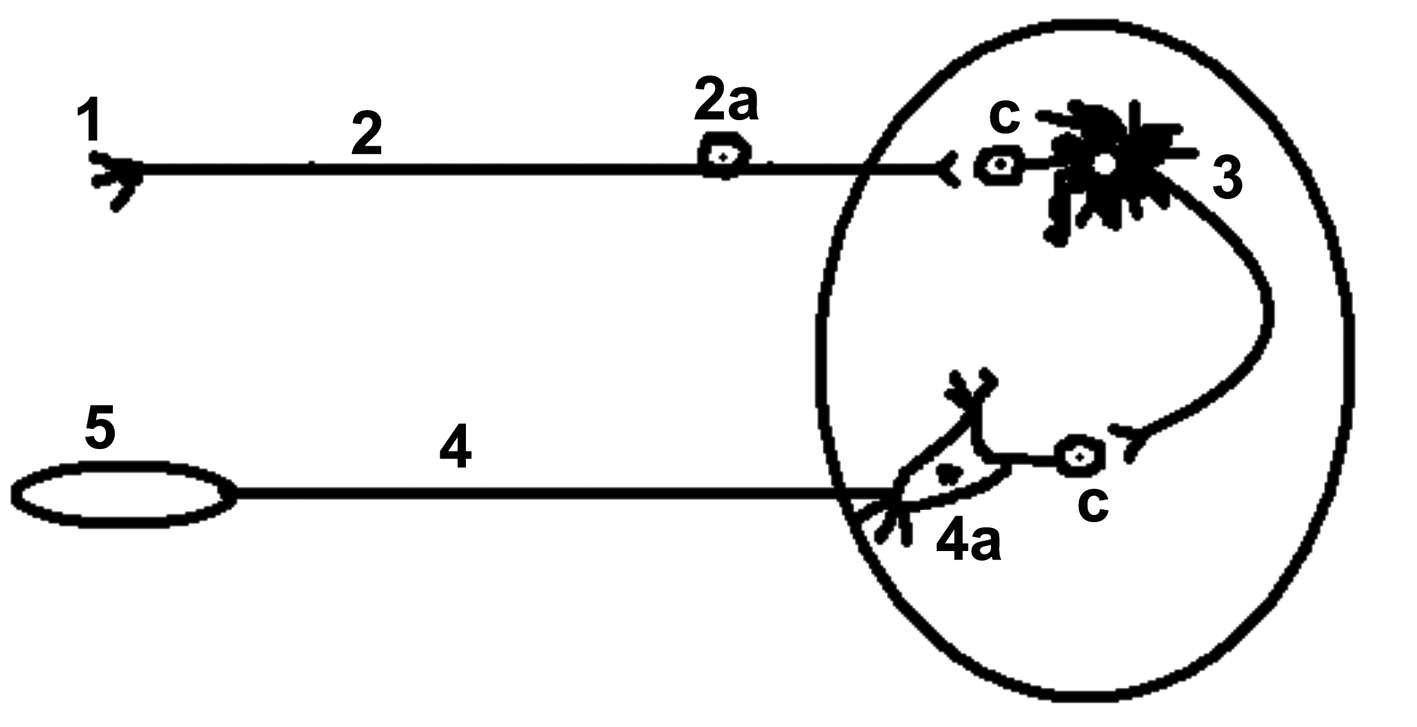 Синапс
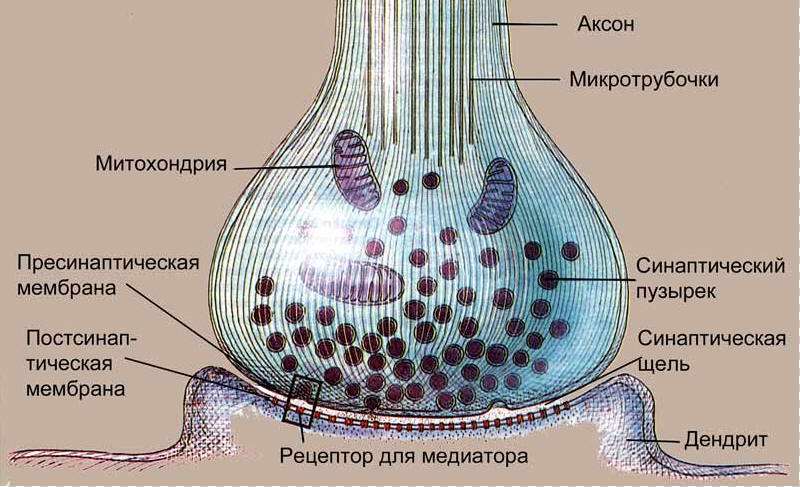 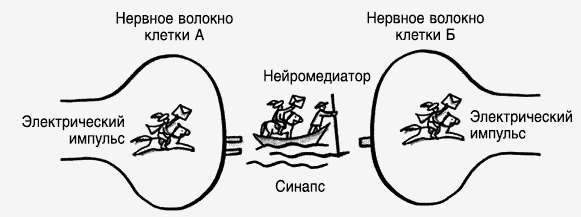 Синапс
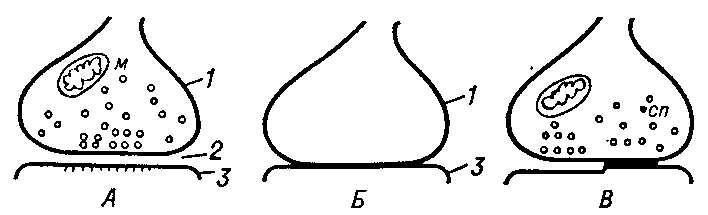 ЦНС. Спинной мозг
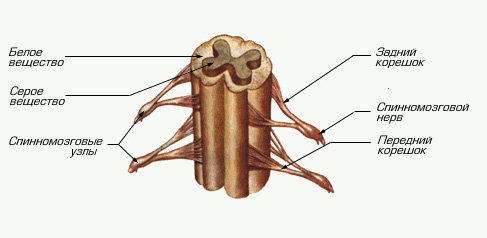 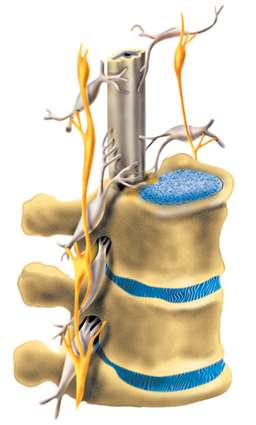 Проводниковая – проведение импульсов от головного мозга к органам и обратно.
Рефлекторная – замыкаются дуги безусловных рефлексов.
Рефлекторная функция спинного мозга
Безусловные рефлексы, которые регулируют соматические и вегетативные функции организма.
ЦНС. Головной мозг
передний
промежуточный
средний
задний
продолговатый
Отделы головного мозга
Отделы головного мозга
Отделы головного мозга
Отделы головного мозга
Отделы головного мозга
Кора больших полушарий
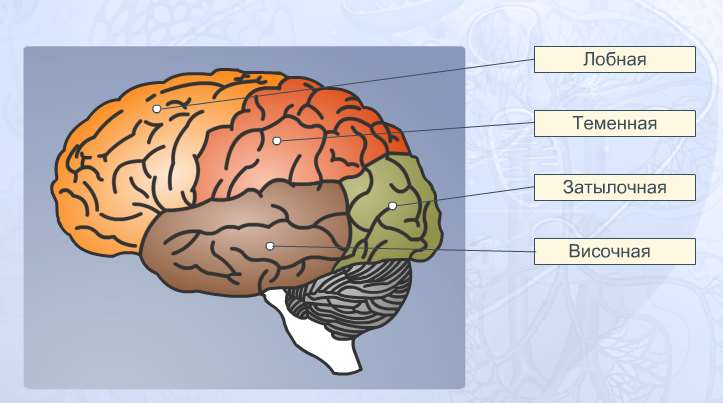 Кора больших полушарий
Периферическая НС
Вегетативная НС
Вегетативная НС
Вегетативная НС
Вегетативная НС
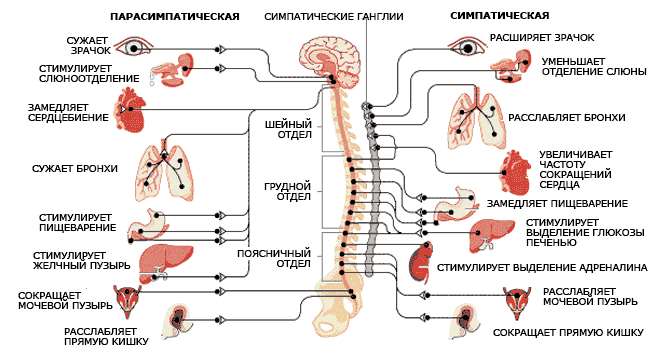 Вегетативная НС
Рефлексы
Безусловный рефлекс
Условный рефлекс
Механизмы регуляции
Регуляция работы сердца
Регуляция дыхания
Регуляция выделения
Примеры заданий по теме «Нервная система»
Ответ: 3
Примеры заданий по теме «Нервная система»
Ответ: 2
Примеры заданий по теме «Нервная система»
Ответ: 4
Примеры заданий по теме «Нервная система»
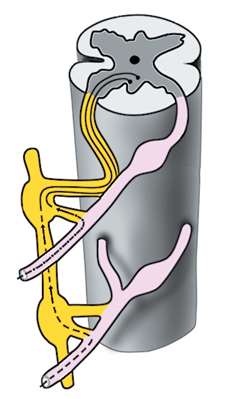 Ответ: 4
Примеры заданий по теме «Нервная система»
5
4
4
1
3
2
6
Ответ: 1
Примеры заданий по теме «Нервная система»
Ответ: 1
Примеры заданий по теме «Нервная система»
Ответ: 2
Примеры заданий по теме «Нервная система»
Ответ: 2
Примеры заданий по теме «Нервная система»
Ответ: 3
Примеры заданий по теме «Нервная система»
Ответ: 1
Назовите виды торможения УР, объясните причины возникновения и основные отличия.Какое значение имеет торможение УР?
внешнее (безусловное); внутреннее (условное);
по принципу БУР, новый сильный раздражитель, новый очаг возбуждения; врождённая форма
по принципу УР, неподкрепление условного сигнала, рвётся временная связь, угасание; индивидуальная, приобретённая форма
ЕГЭ: что нужно знать!!!
СКИДКА 30% 
на пособия по биологии 
действует до 23 ноября 
2020 года
при заказе в интернет-магазине
www.legionr.ru 
ввести код: НЕРВНАЯСИСТЕМА
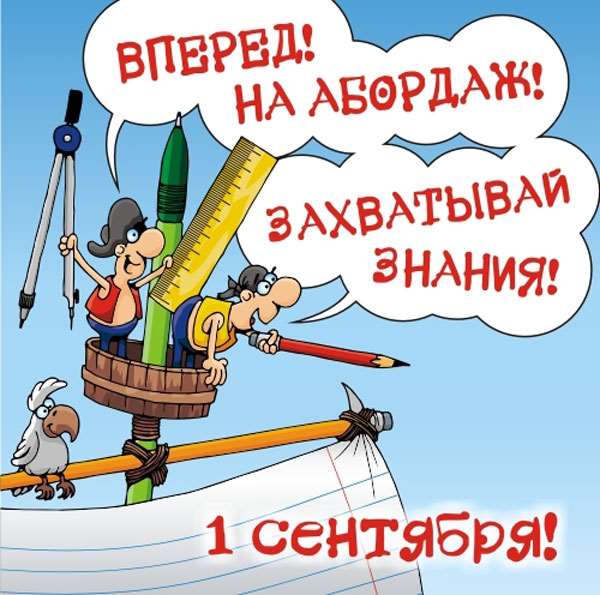 СПАСИБО 
ЗА 
ВНИМАНИЕ!